CAPS LOCK
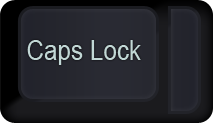 Το πατάς και γράφει κεφαλαία γράμματα
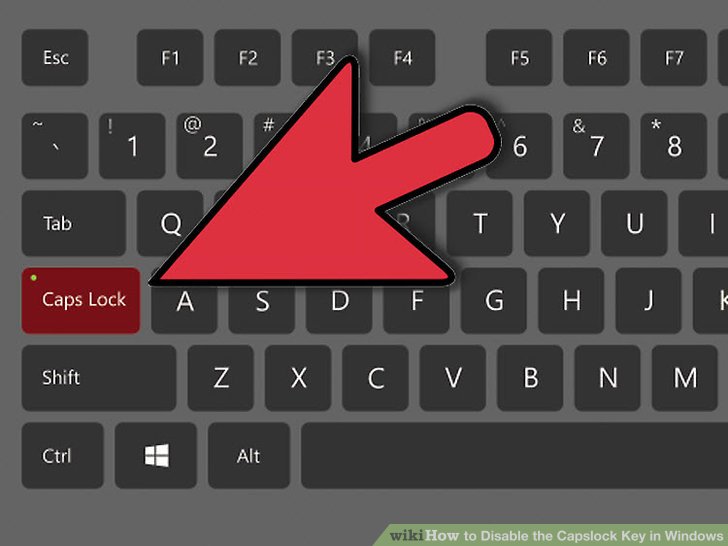 SHIFT
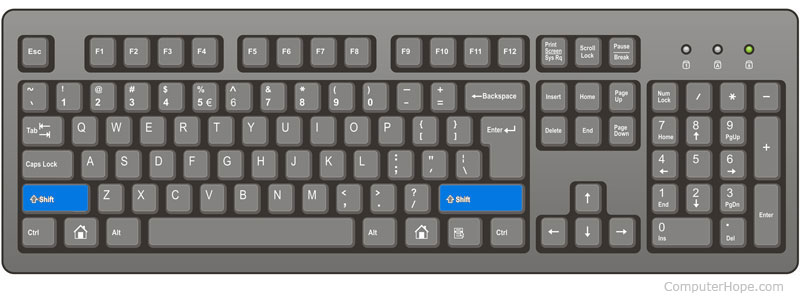 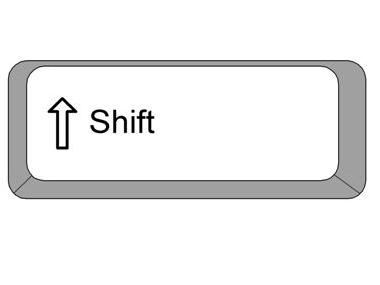 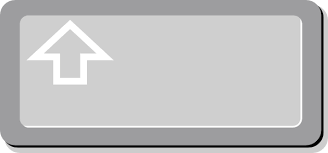 SHIFT
SHIFT+ ALT	
SHIFT+ γράμμα
	π.χ. SHIFT+A	
SHIFT + αριθμός
Π.χ SHIFT+1	
Στο ΕΛΛΗΝΙΚΟ ΠΛΗΚΤΡΟΛΟΓΙΟ
SHIFT +Q
SHIFT + τόνος
Αλλαγή γλώσσας γραφής
ΚΕΦΑΛΑΙΟ ΓΡΑΜΜΑ
Α
Σύμβολο
! 
Στο ΕΛΛΗΝΙΚΟ ΠΛΗΚΤΡΟΛΟΓΙΟ
: (άνω κάτω τελεία)
 ϊ (διαλυτικά)
CONTROL - CTRL
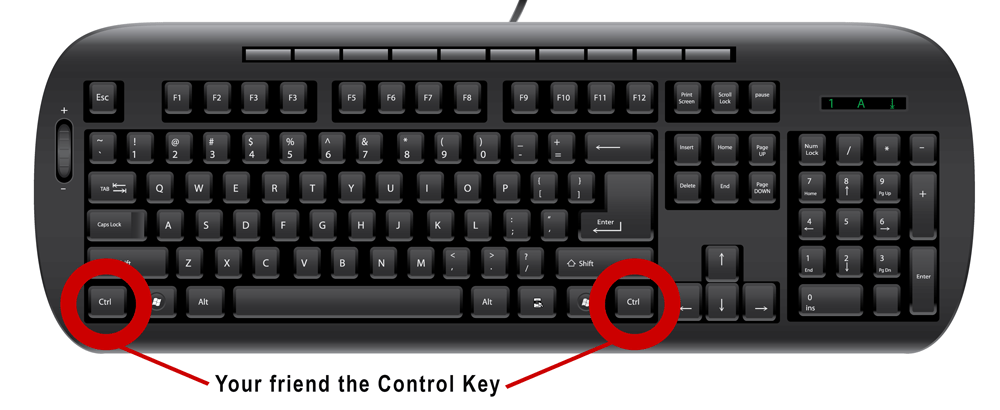 CTRL+Cαντιγραφή
CTRL+V  επικόλληση
CTRL+Χ αποκοπή
CTRL+Β έντονη γραφή
CTRL+Ι πλάγια γραφή
CTRL+U υπογράμμιση
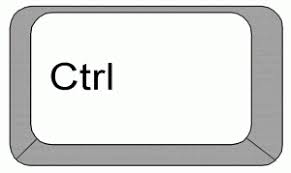 ALT
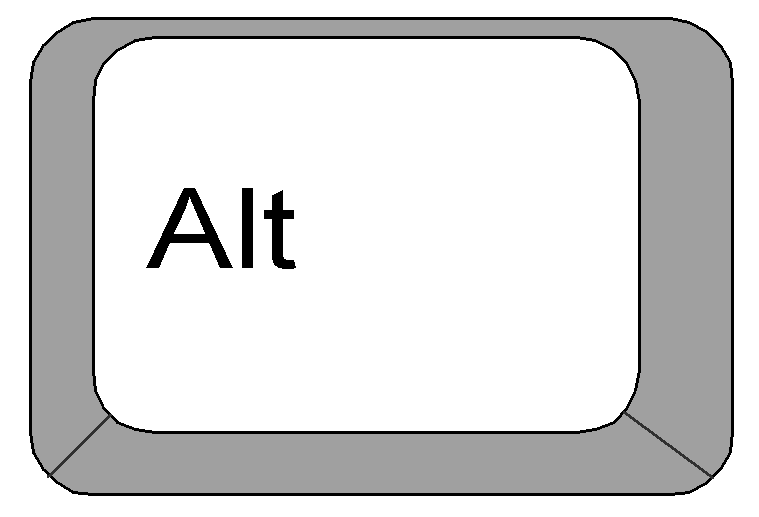 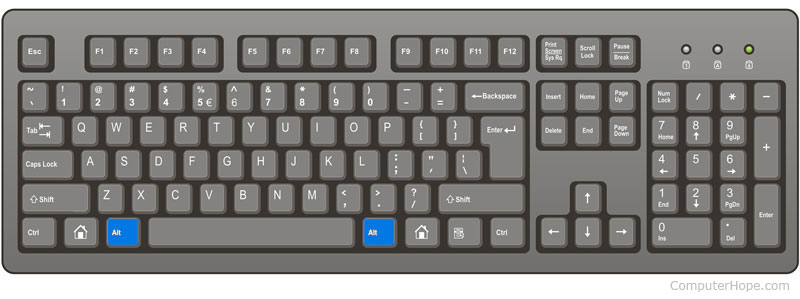 BACKSPACE VS DELETE
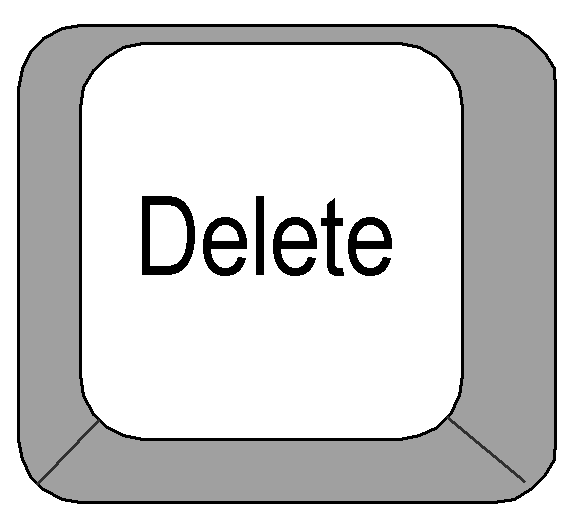 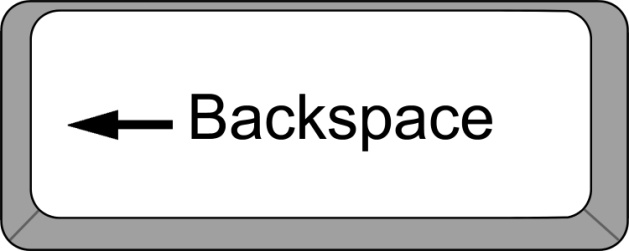 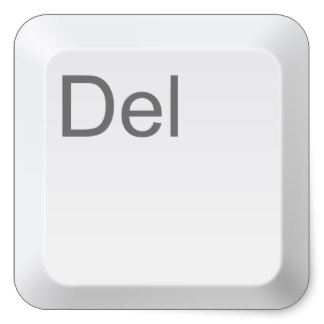 Σβήνει προς τα αριστερά του κένσορα
Σβήνει δεξιά του κένσορα
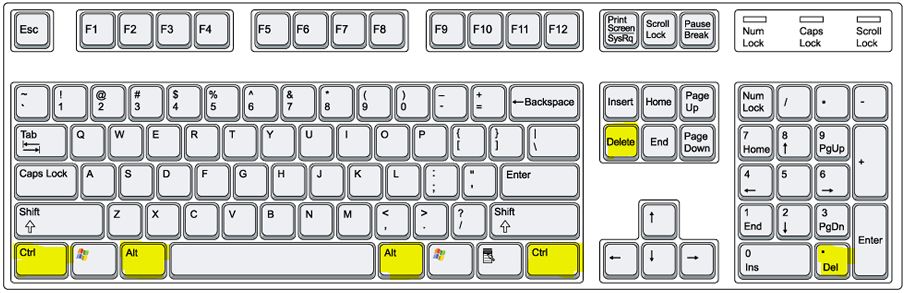 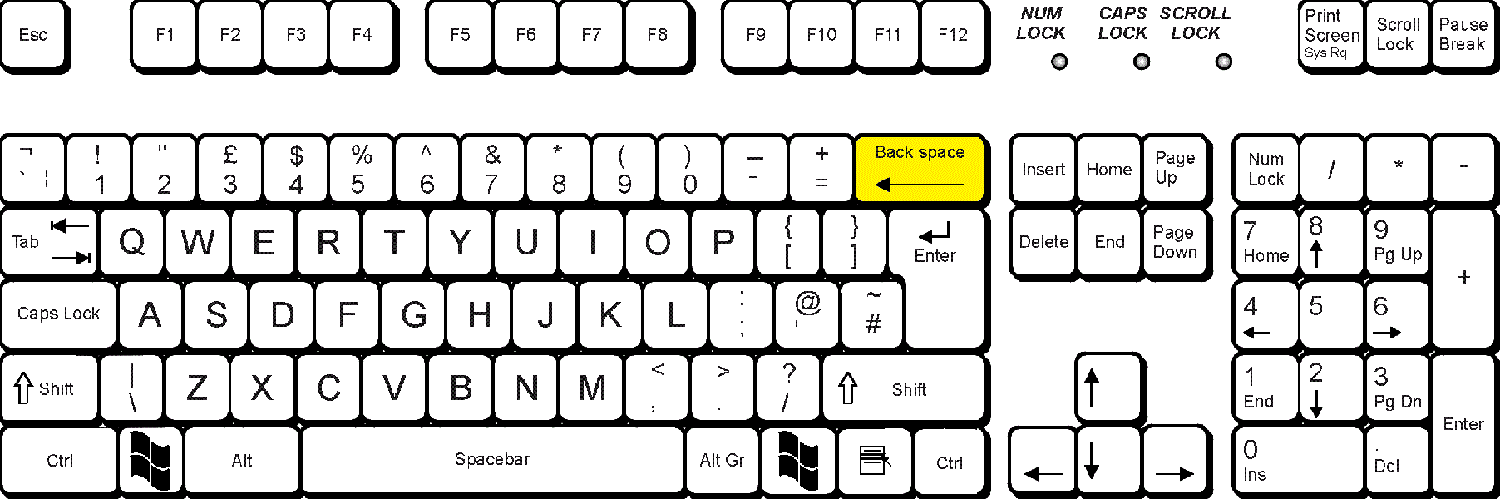 TAB
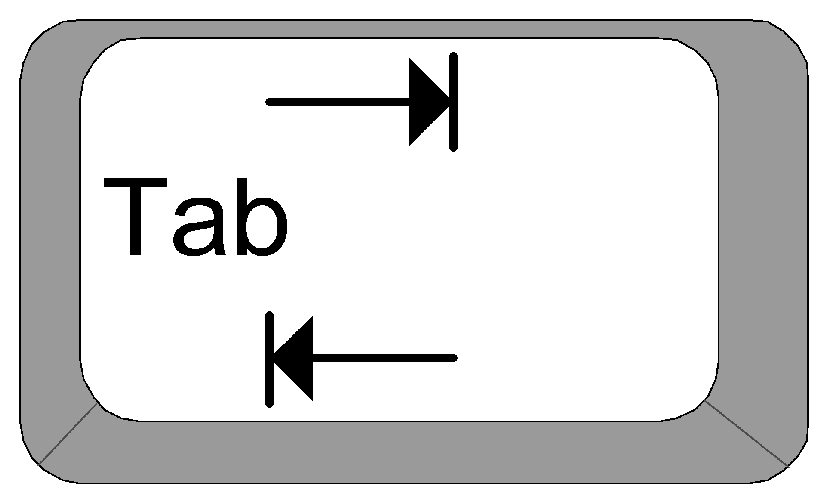 Μια χρήση του είναι η εσοχή στην παράγραφο
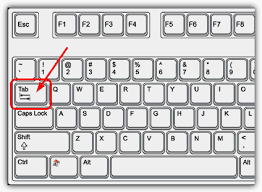 ALT
Στο ελληνικό πληκτρολόγιο
Δεξί ALT +  τόνος
ALT + F4
 ΐ (διαλυτικά με τόνο)
 κλείσιμο παραθύρου
+ τερματισμός Windows